O‘zbek tili
9 - sinf
Mavzu: Mustahkamlash darsi
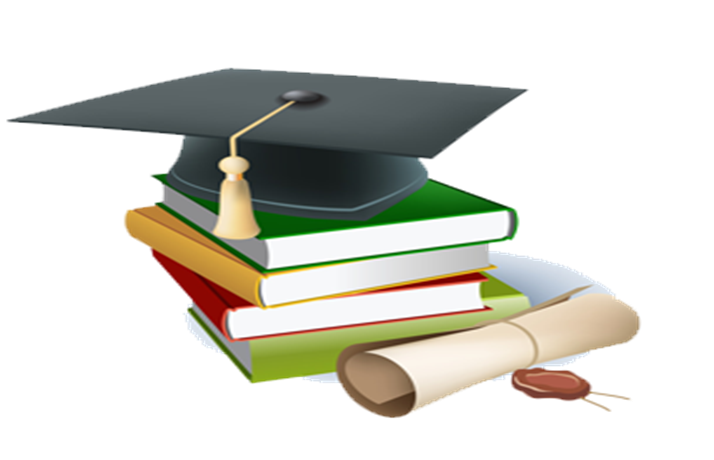 O‘zbekiston xaritasidan foydalanib, berilgan savollar asosida „Klaster“ tuzing.
1. O‘zbekistonda nechta viloyat bor?
2. Ularning markazlari qaysi shaharlar?
3. O‘zbekiston qaysi davlatlar bilan chegaradosh?
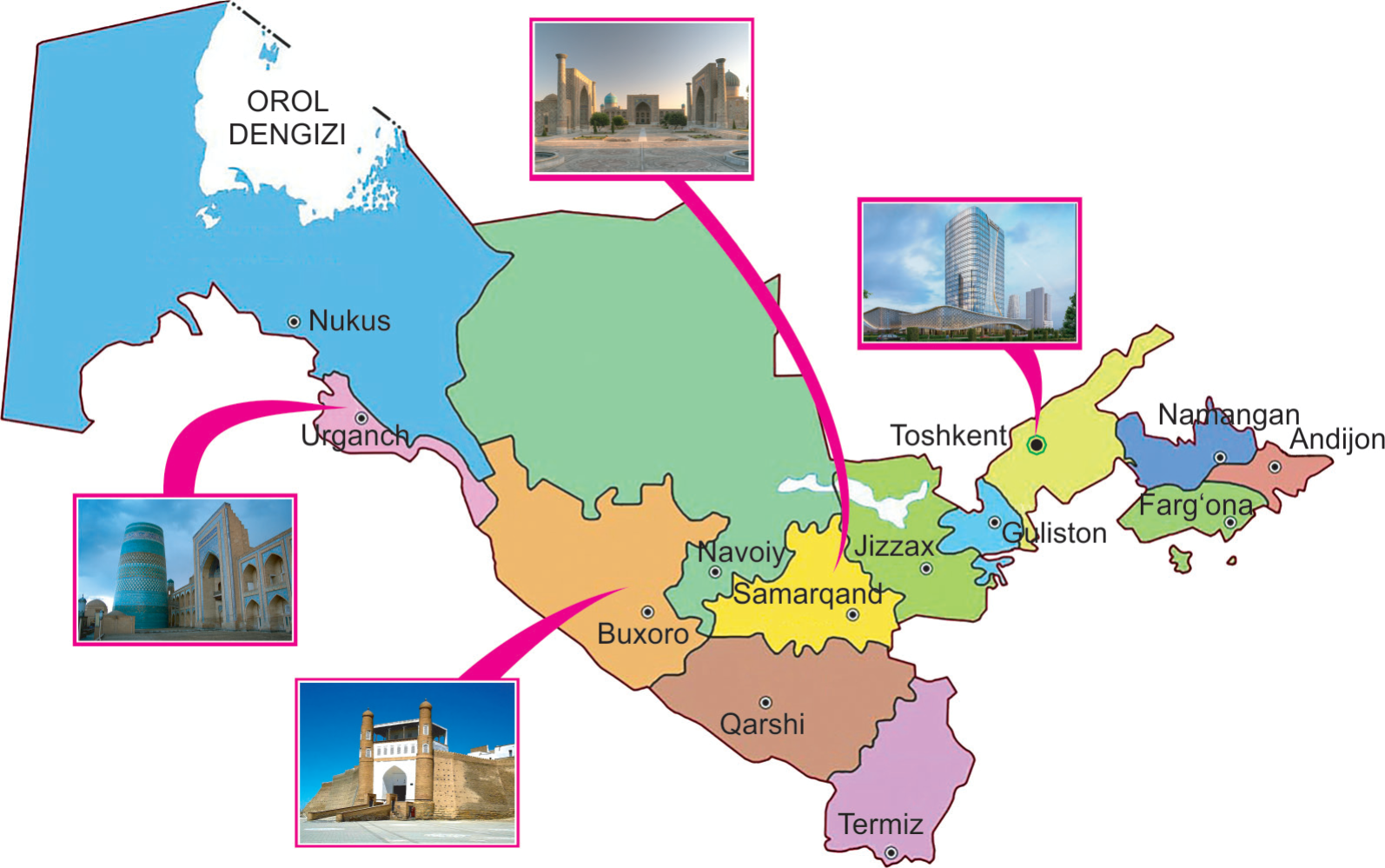 Berilgan savollar asosida suhbat
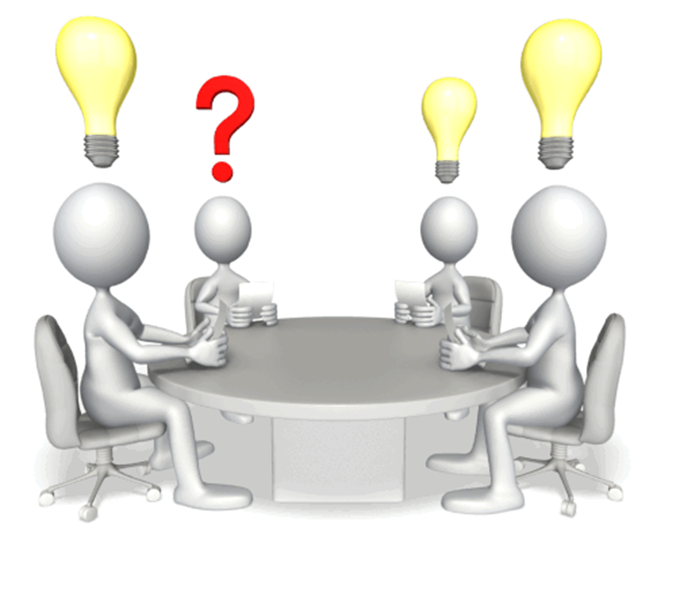 – Mardlik deganda nimani tushunasiz?
Mardlik - vatanparvarlik, milliy iftixor, vatanni himoya qilish.
Mardlik – kishining husni.
5. O‘tkir Rahmat qanday mukofotlarga sazovor bo‘lgan?
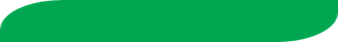 Berilgan savollar asosida suhbat
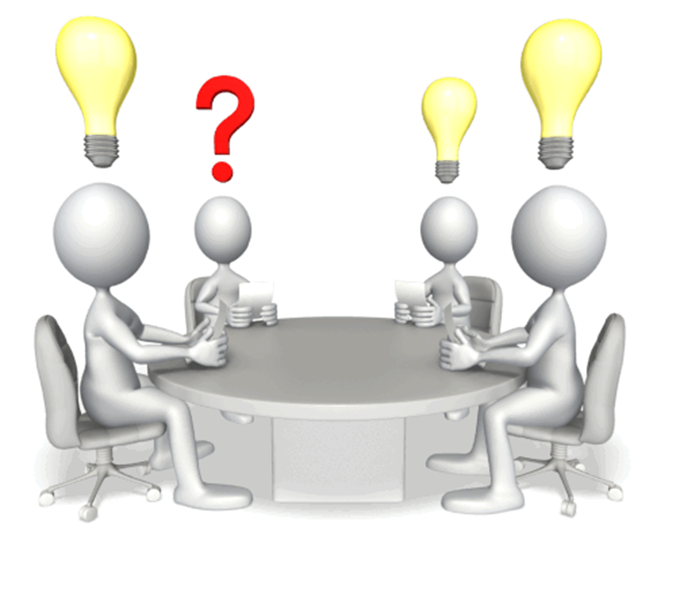 – Qanday insonni mard inson deb ataymiz?
Mard insonlarni birinchidan, xalqimiz hurmat qiladi, ikkinchidan, ular bilan juda faxrlanadi.
5. O‘tkir Rahmat qanday mukofotlarga sazovor bo‘lgan?
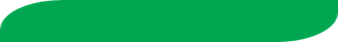 “Xotira mashqi”
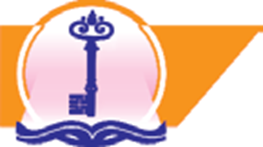 “Xotira mashqi”
Eslab qoling!
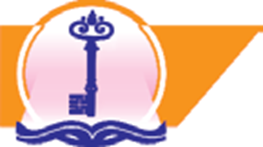 Jadvalda berilgan hollarga savol bering. Nuqtalar o‘rniga mos hollarni qo‘yib yozing.
1. O‘quvchilar________qaytishmoqda. 
2. ________gullar qiyg‘os gulladi. 
3. ______havo biroz bulut bo‘ldi. 
4. Saida_____  _____  _____  ______kelmadi. 
5.Vatan ________ boshlanadi. 
6. Imom al- Buxoriy __________yashab o‘tgan.
Maktabdan, bog‘da, ertalab, betob bo‘lganligi sababli maktabga, Samarqandda, ostonadan.
O‘zbekiston askari
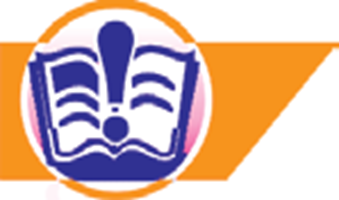 “She’rni to‘ldir” usuli
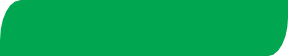 Qadamingdan o‘t chaqnar, 
__________________, 
Ko‘rganlar_________, 
O‘zbekiston askari!

_______________sardori, 
Himoyangda yosh-qari,
_______________dushmanni 
O‘zbekiston askari!
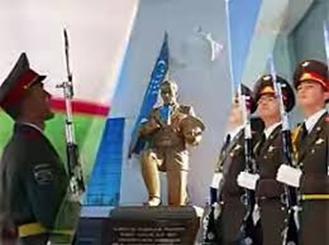 O‘zbekiston askari
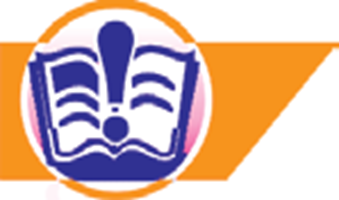 Tekshiramiz
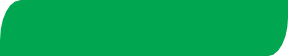 Qadamingdan o‘t chaqnar, 
Liboslaring yarashar, 
Ko‘rganlar havas qilar, 
O‘zbekiston askari!

Sen o‘z o‘rning sardori, 
Himoyangda yosh-qari,
Yo‘latmagin dushmanni 
O‘zbekiston askari!
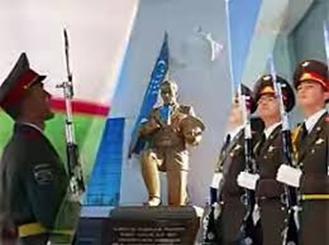 Sobir Rahimov qachon tavallud topgan?
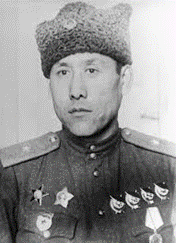 Sobir Rahimov 1902- yil 25- yanvarda tavallud topgan.
. Uning ish faoliyati haqida nimalarni bilasiz?
5. O‘tkir Rahmat qanday mukofotlarga sazovor bo‘lgan?
General-mayor unvoni qachon berilgan?
1943-yil martda Rahimovga general-mayor unvoni beriladi va 8-aprelda Moskvaga K.Ye.Voroshilov nomidagi General Shtab Harbiy Akademiyasiga oʻqishga yuboriladi.
       Uning mayorlikdan generallikkacha juda tez koʻtarilishi shaxsiy ofitserlik xususiyatlari bilan izohlanadi.
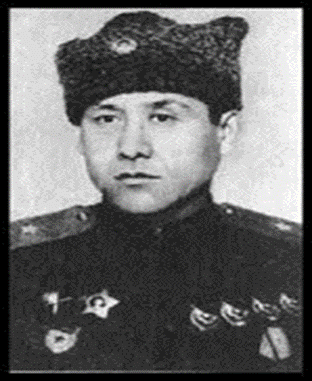 “Nima uchun?” texnologiyasi
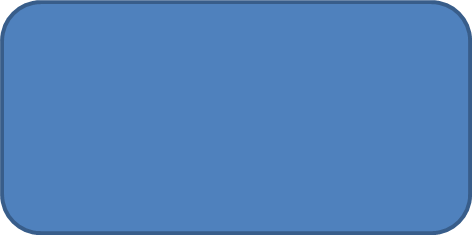 Nima uchun?
Eron shohi Kayxisrav
 massagetlar malikasi 
To‘marisni xotinlikka 
olmoqchi bo‘ldi.
Matn
“Nima uchun?” texnologiyasi
Agar To‘marisni xotin qilib olsa, uning fuqarosi o‘z-o‘zidan Kayxisravga qaram bo‘lib qoladi
Urushib o‘tirishga hojat qolmaydi.
Matn
“Assesment” metodi.(texnikasi)
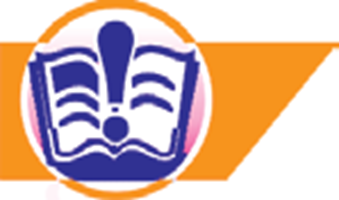 RUFAT RISQIYEV – JAHON CHEMPIONI
1974 - yilda
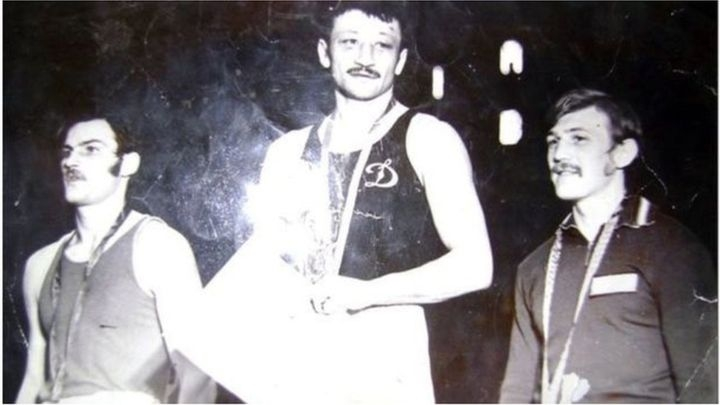 Gavanada oʻtkazilgan boks boʻyicha ilk jahon chempionatida barcha raqiblarini tiz choʻktirib, oltin medalni qoʻlga kiritadi.
Oʻzbek boksi afsonasi
1974-1976 yillarda
4 karra  mamlakat chempioni bo‘ldi
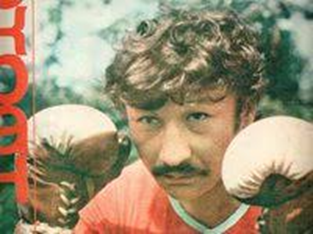 Dastlabki sport musobaqalari haqida nimalarni bilasiz?
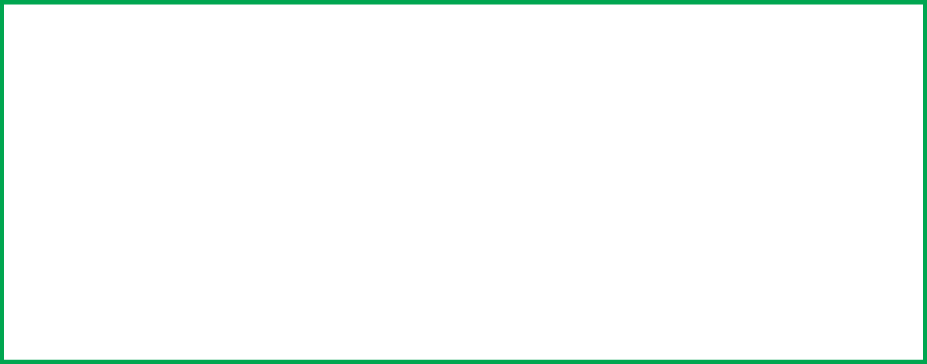 Dastlabki sport musobaqalari Yunonistonda miloddan avvalgi 1580-yilda bo‘lib o‘tgan va „Olimpiada“ deb atalgan.
O‘zbekistonda sportning nechta turi mavjud?
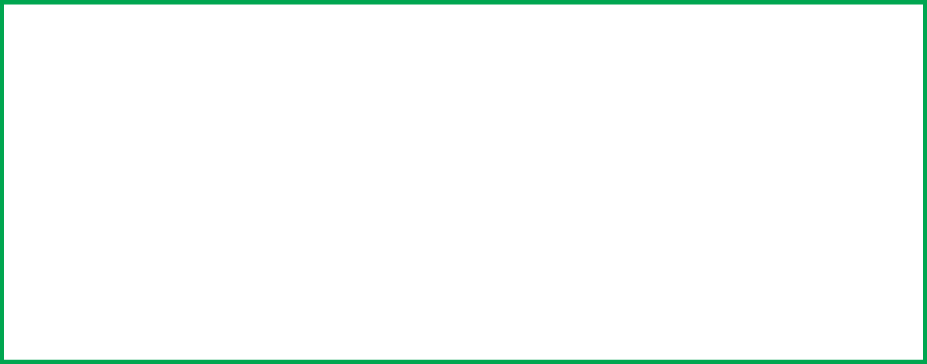 50 dan ziyod sport turi ommalashgan.
“T ” sxemasi jadvali Holning ma’no turlari
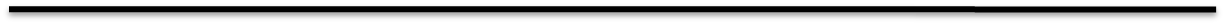 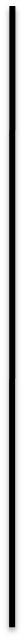 Qayerga? qayerda? 
Qachon? qachongacha? 
Qanday? qay holda? 
Qancha? Qay darajada?
Nima uchun? Nima sababdan?
Nima maqsadda? Nima uchun?
Razzoq Hamroyev
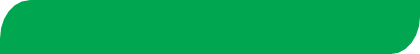 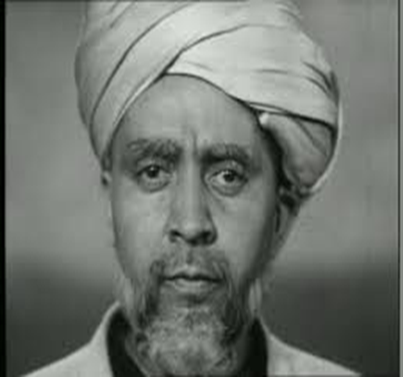 Betakror iste’dod sohibi, taniqli teatr va kino aktyori , rejissyor, pedagog.
Mustaqil bajarish uchun topshiriq.
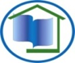 “Sog‘ tanda – sog‘lom aql”  mavzusida matn yarating.
E’tiboringiz uchun rahmat!
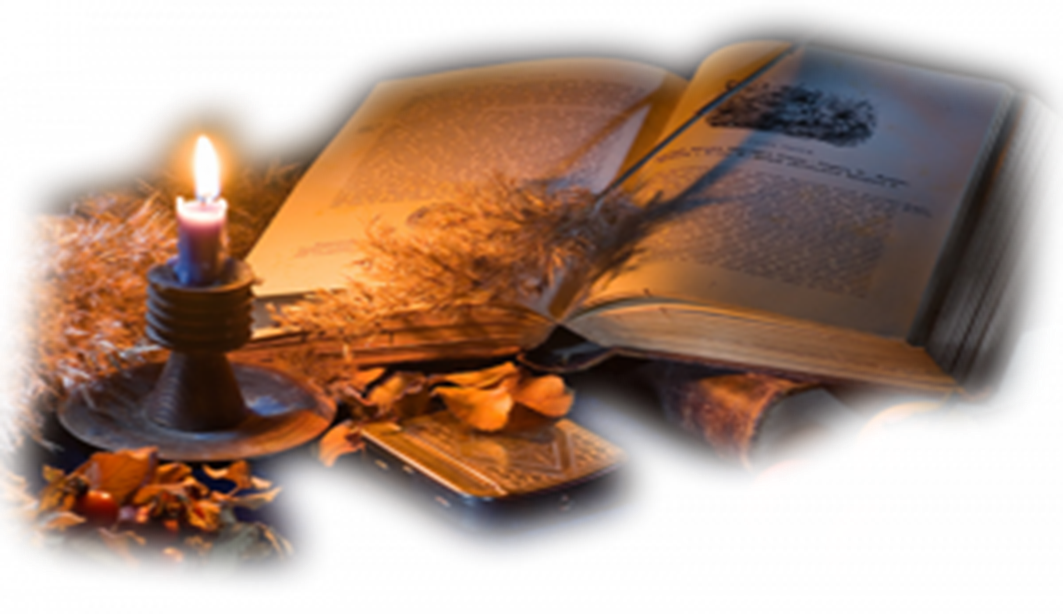